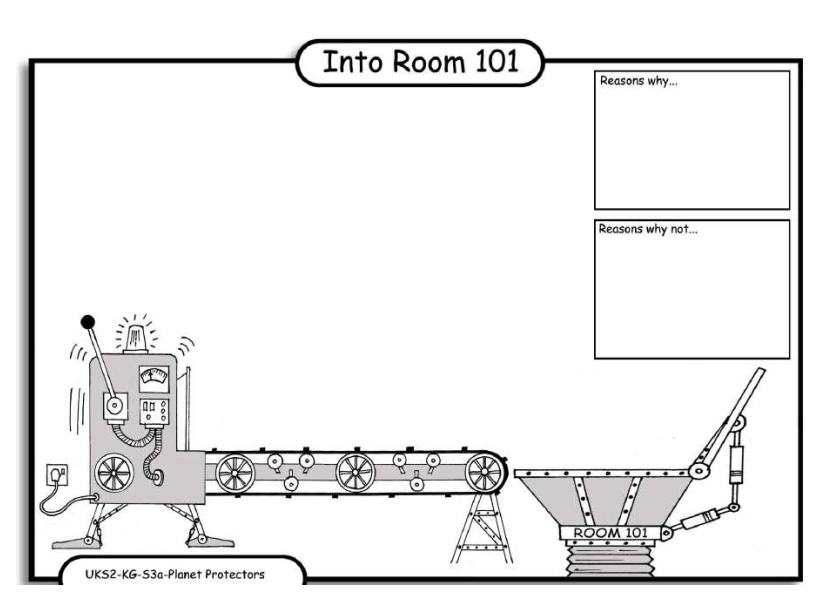 LO: Debating.    4.10.2013    Sky and Victoria
Reasons why:
If you use your car a  lot   it will waste  petrol  then there will be no left.
Reasons why :
Stop   using  A car because it makes the air smell.
Reasons why:
If there was no cars people   will   be  fit  by walking.
Reasons why:
When you use your car a   lot    it  will  turn old and rustey.
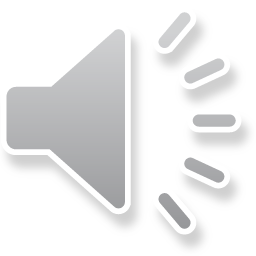 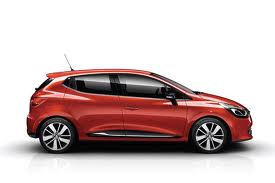